Асновы моўнай культуры, 3 клас
Тэма  10. У майстэрні сталяра. Інструменты. Разьба па дрэве



Падрыхтавала: 
Кралько Іна Францаўна,
настаўнік вышэйшай катэгорыі
Заслаўскай СШ № 2  імя М. К. Пуцейкі
Успамінаем
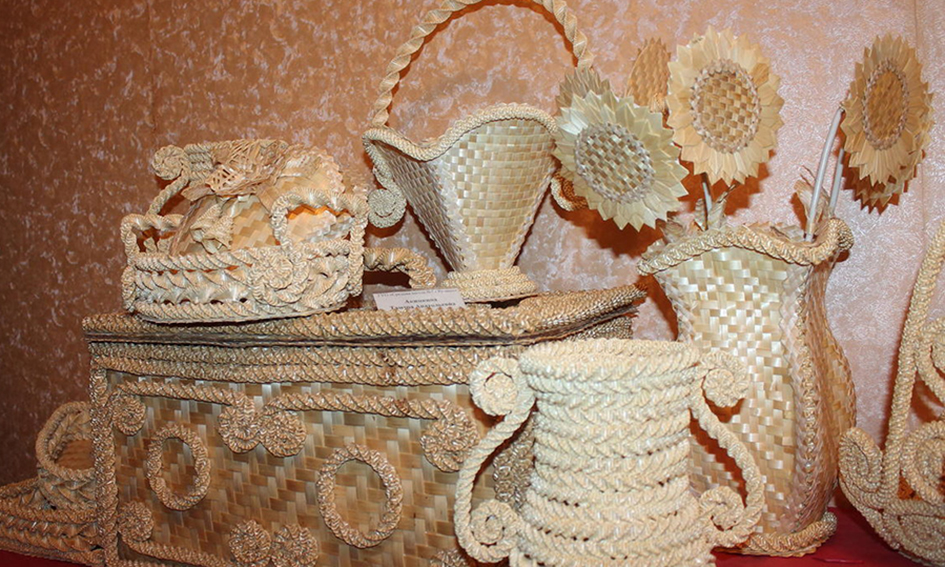 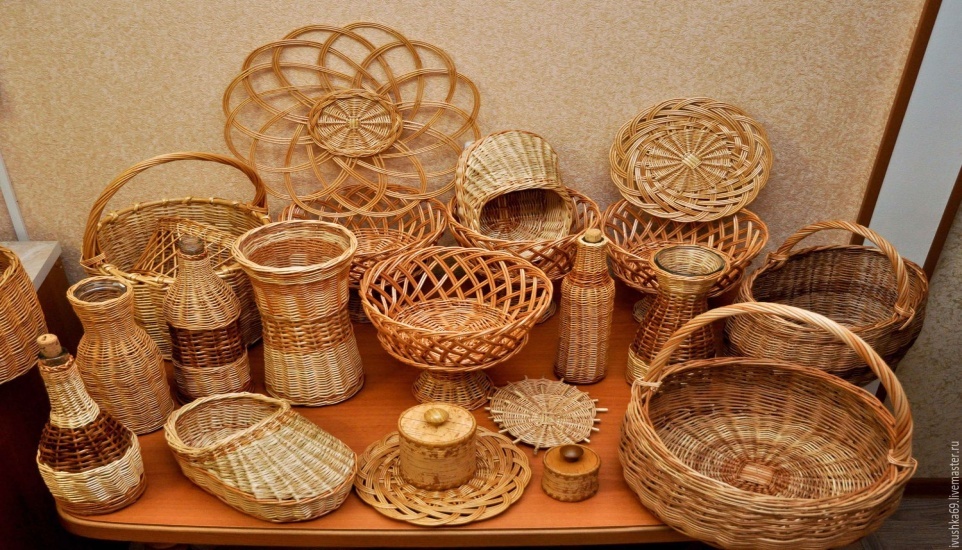 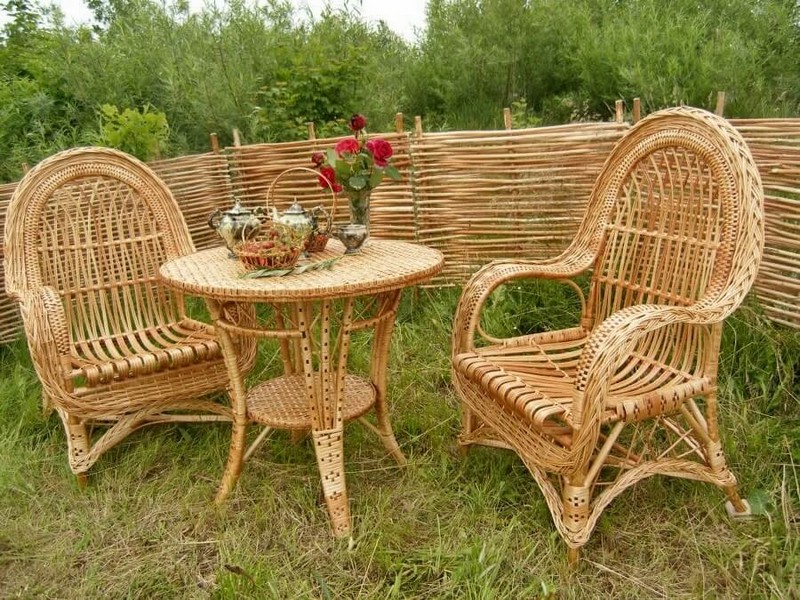 Успамінаем прафесіі
Бондар вырабляў бочкі і посуд: вёдры, маслабойкі, кадкі, балеі, дзежкі.
Сталяр майстраваў разнастайную мэблю, інструменты, дзверы, вокны, лесвіцы.
Стэльмах займаўся вырабам вазоў, саней, колаў і палазоў.
Токар вырабляў дакладны посуд, верацёны, дэталі мэблі, цацкі.
Цясляр будаваў хаты, гаспадарчыя пабудовы з бярвення.
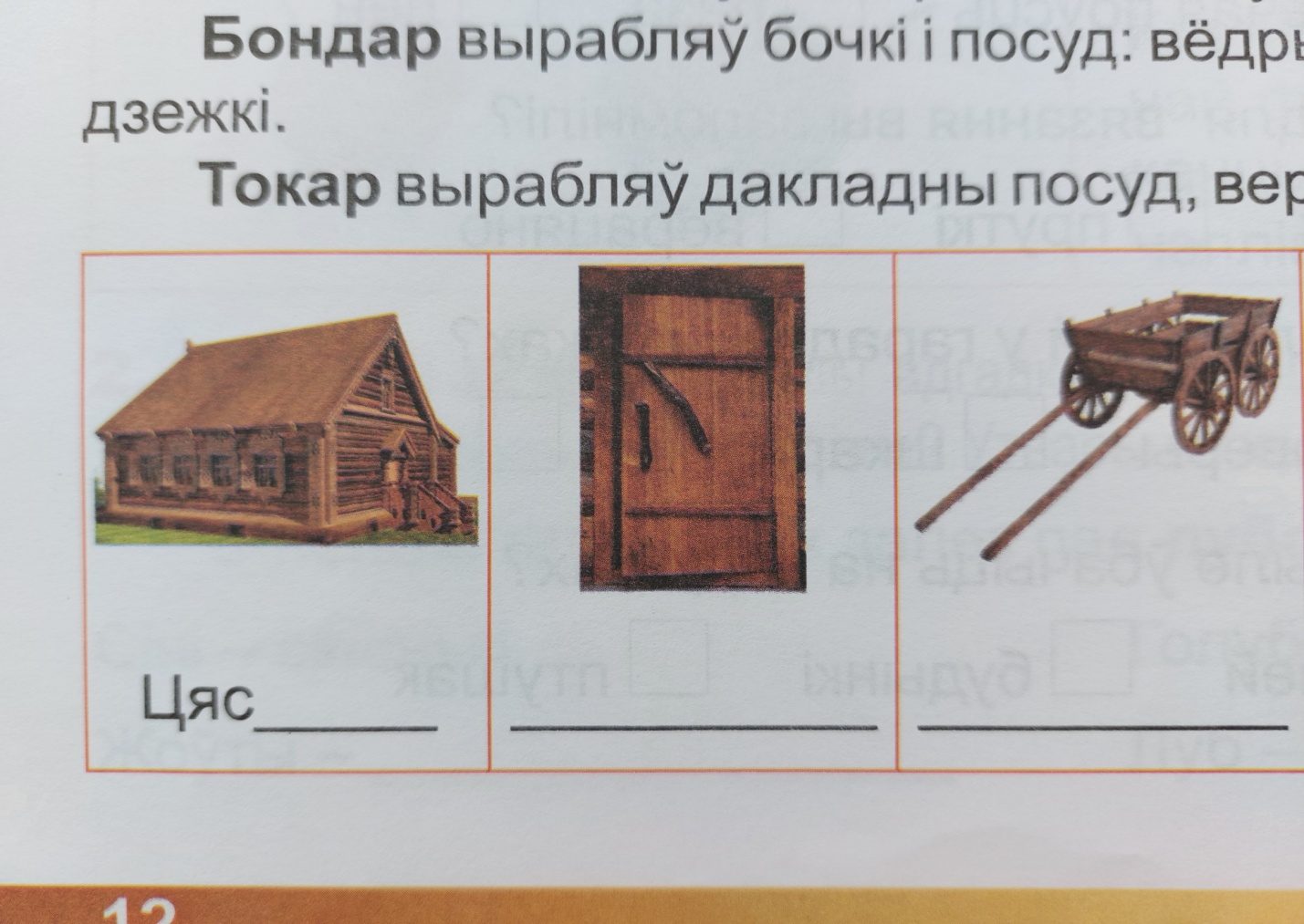 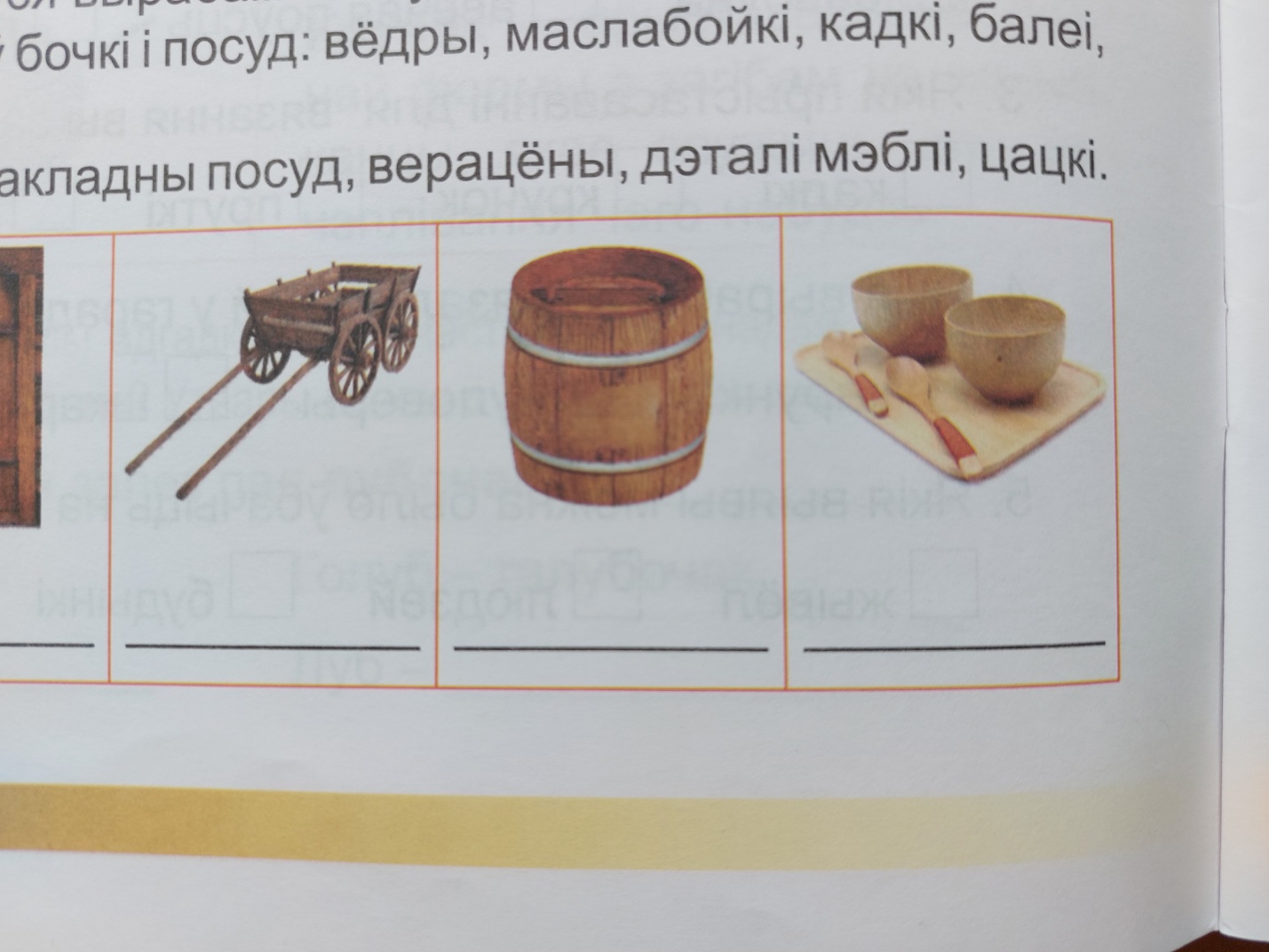 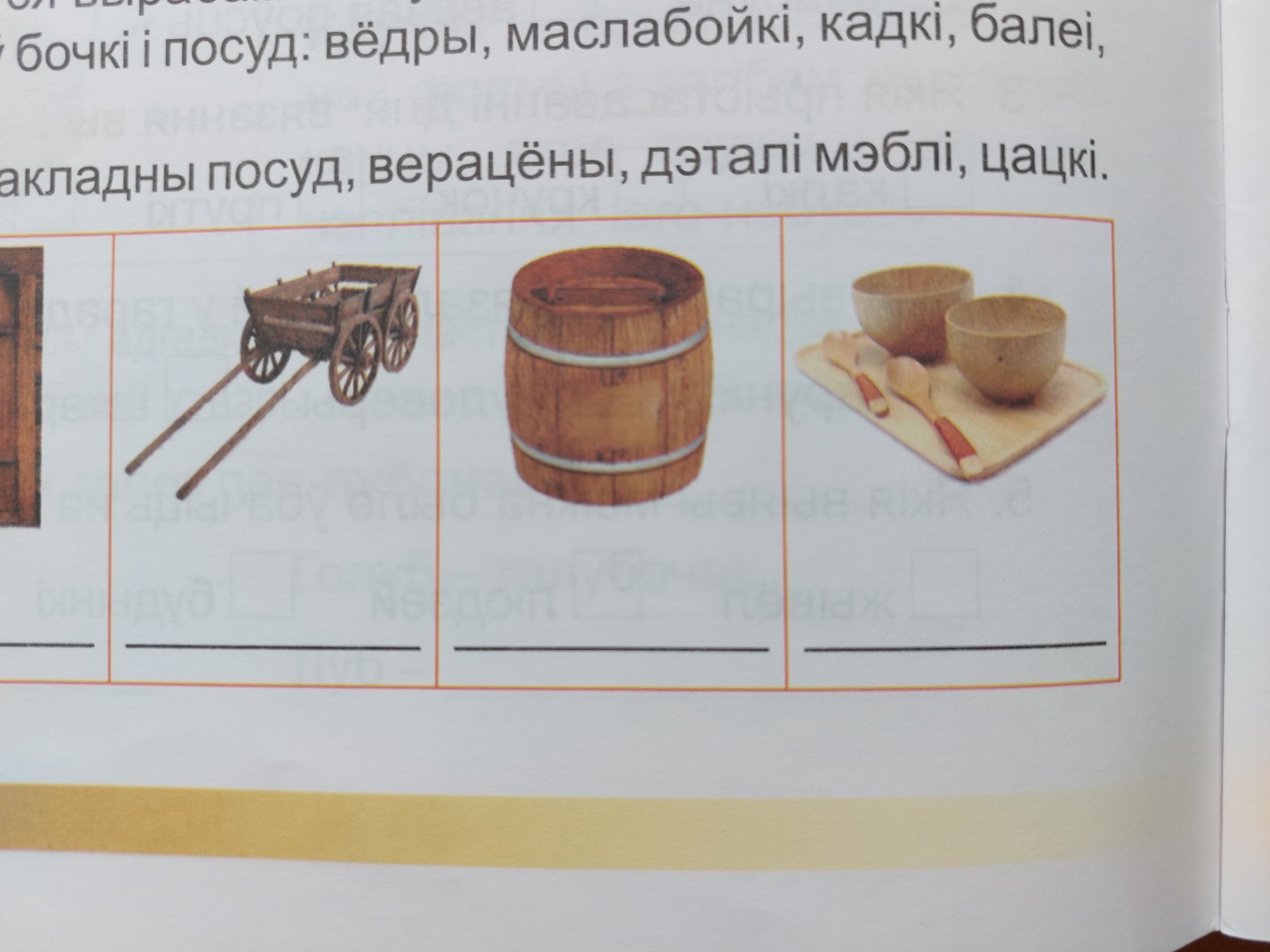 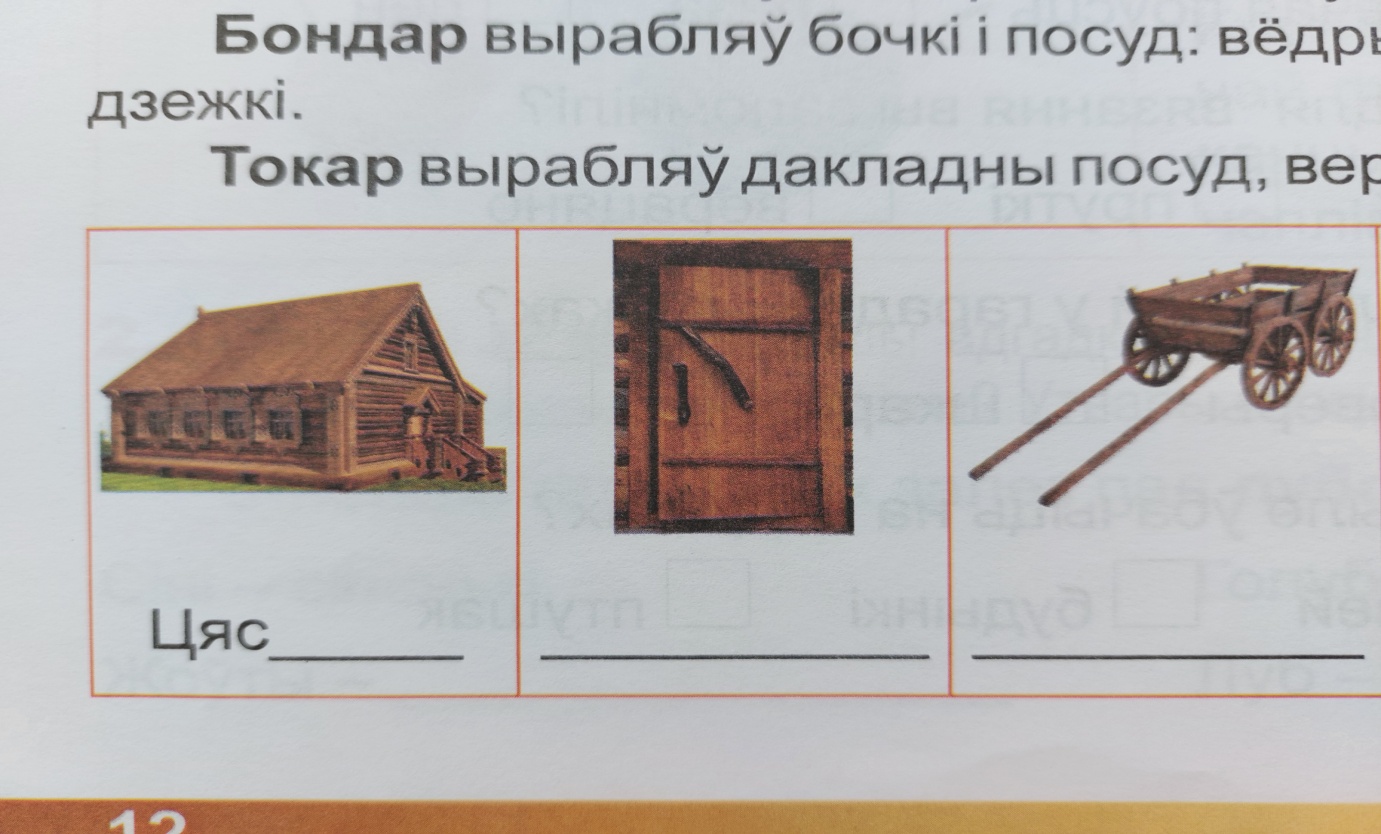 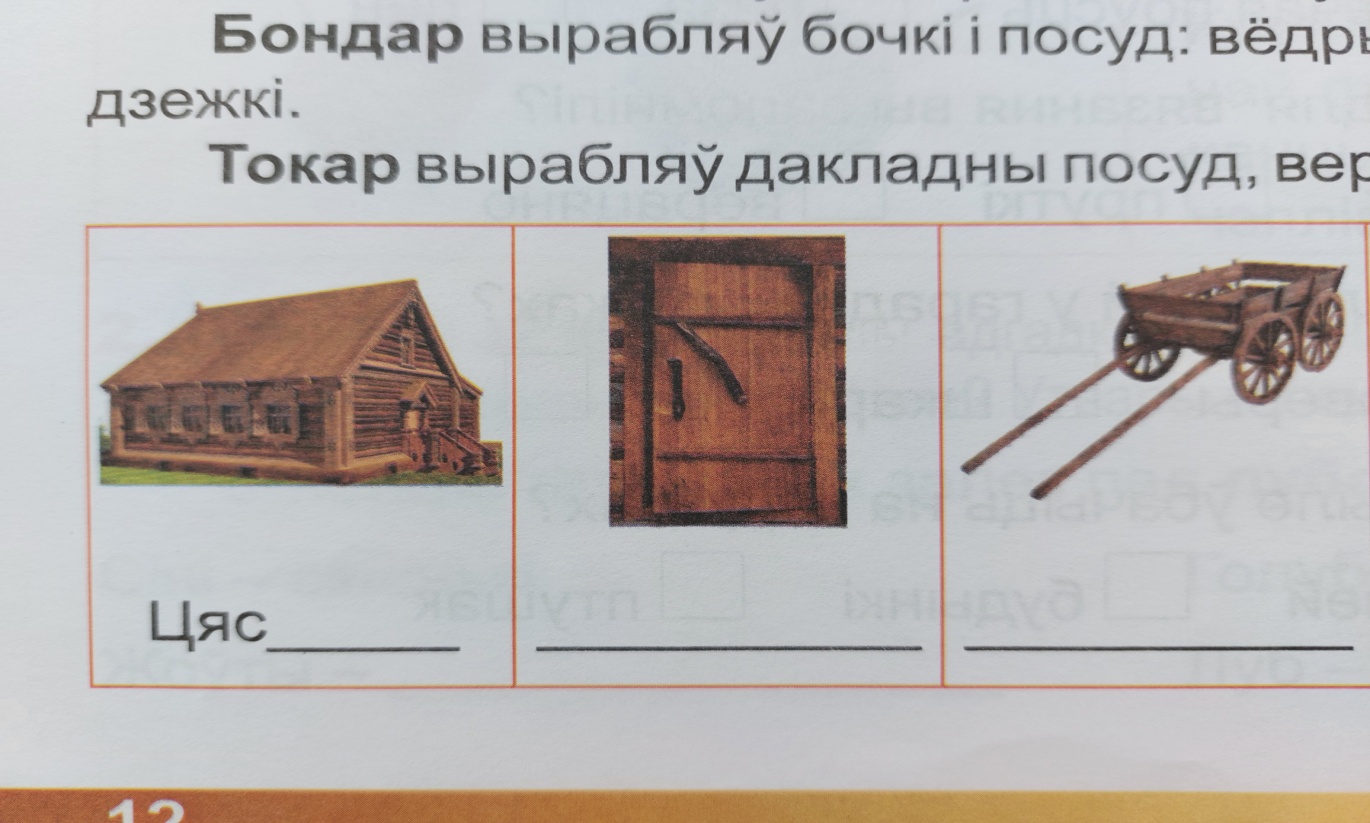 У  майстэрні сталяра. Інструменты. Разьба  па  дрэве
Слоўнікавая работа
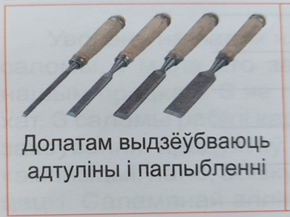 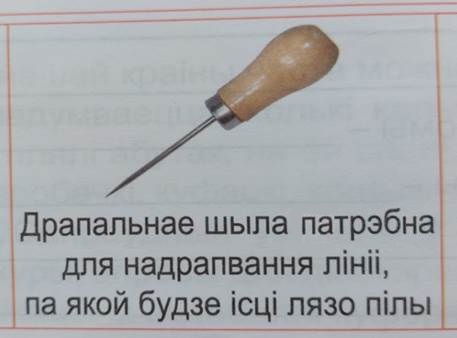 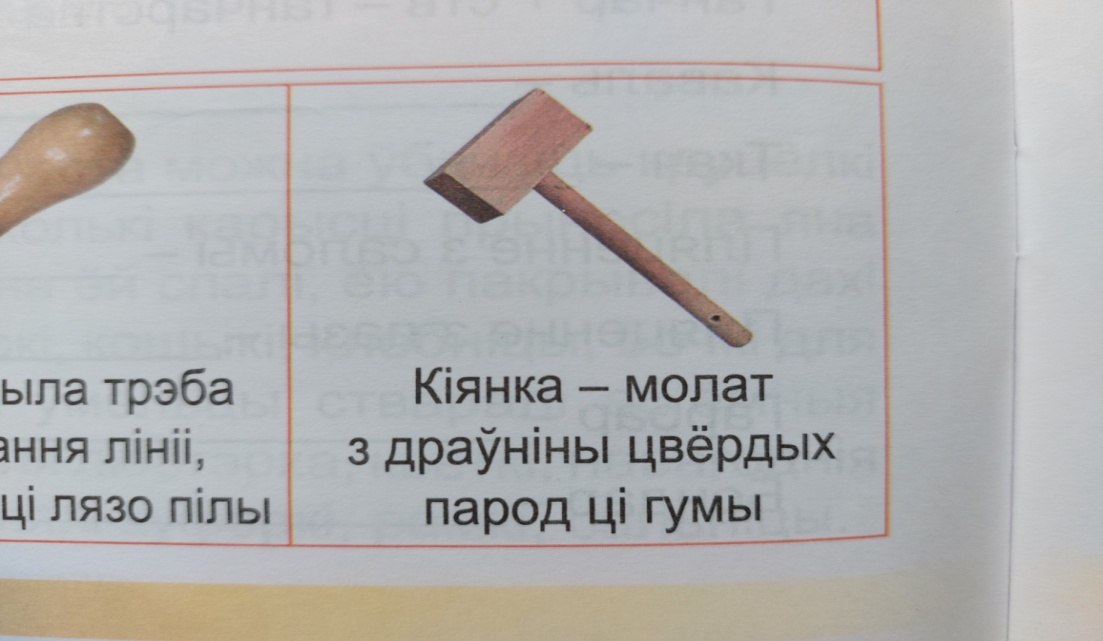 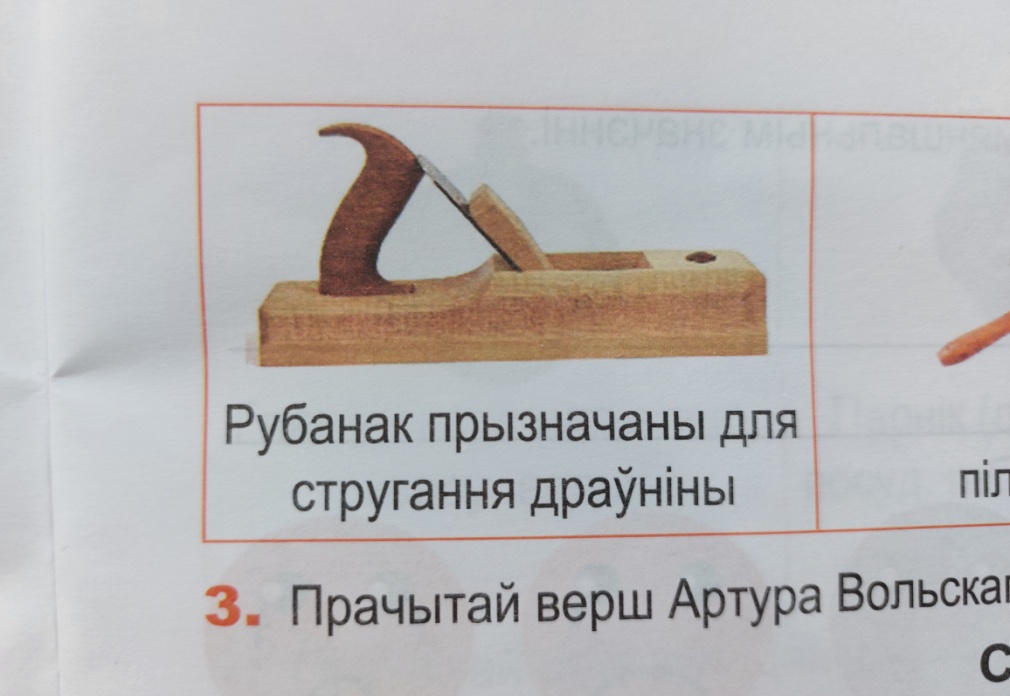 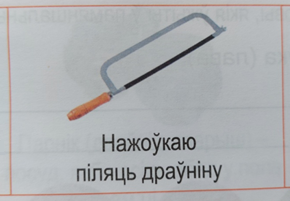 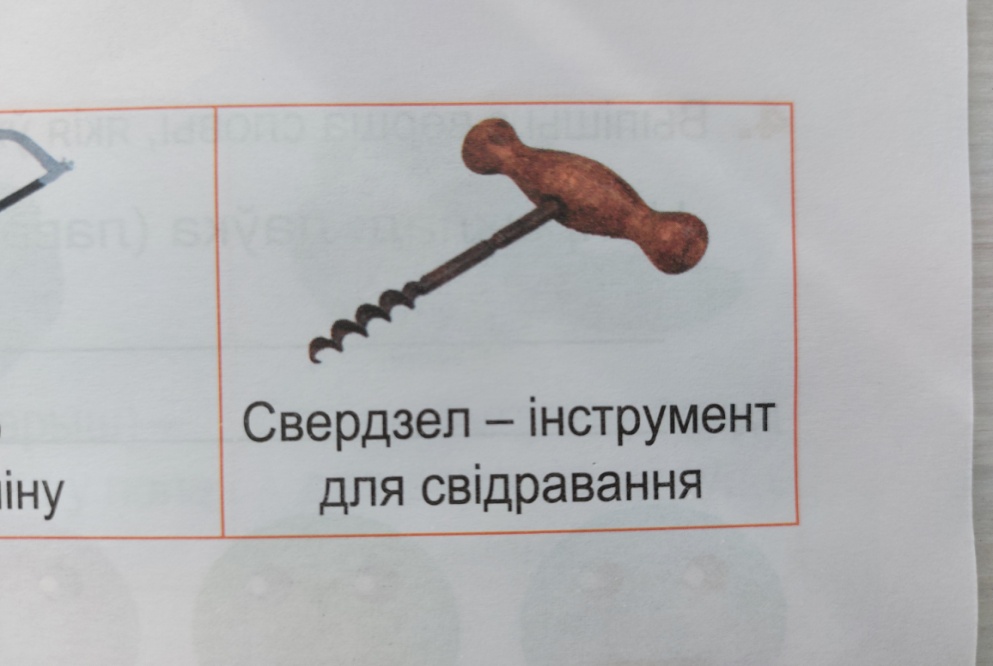 Чым займаецца хлопчык?
А. Вольскі «Сталяры»
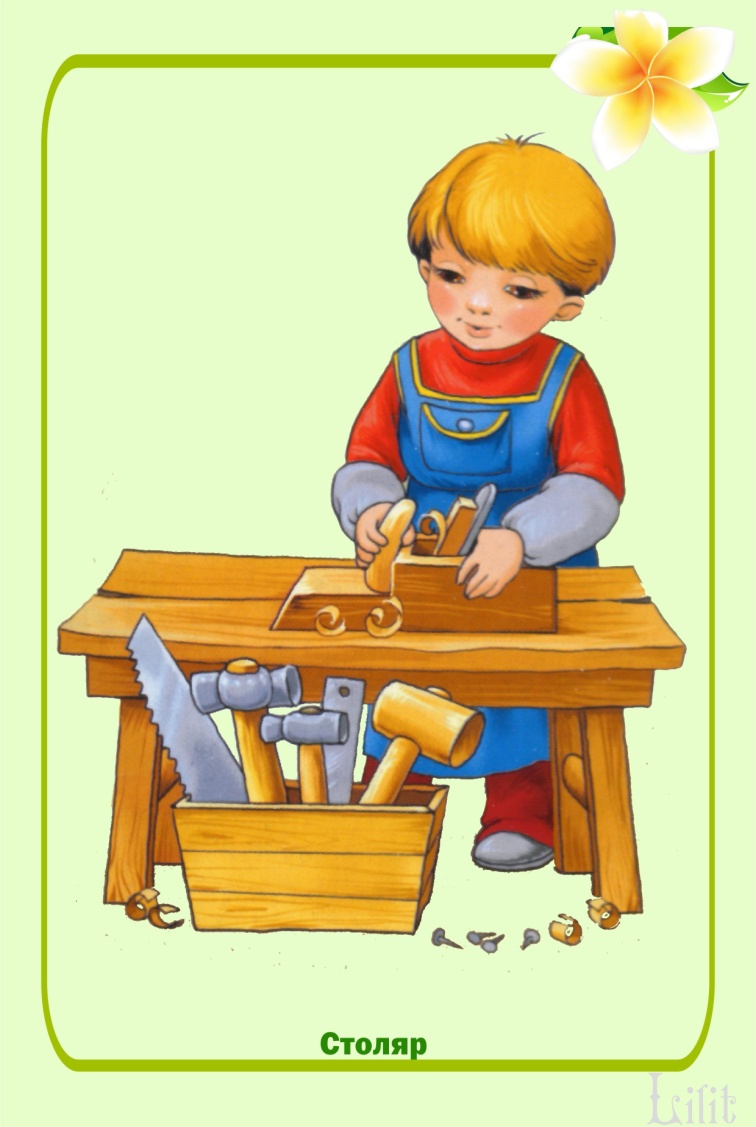 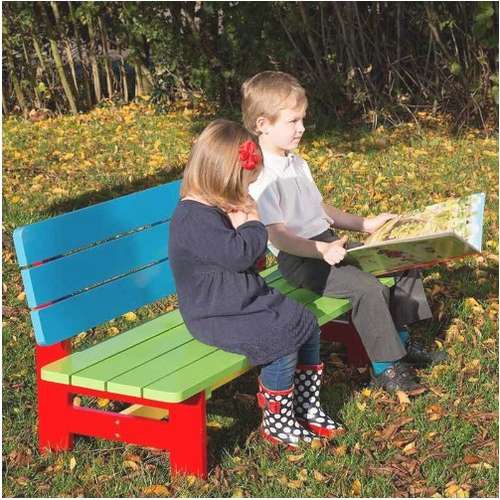 Пра  якія  новыя  інструменты  вы сёння даведаліся?
Падбярыце  да кожнага інструмента рыфмаванае слова.
Складзіце  загадку  пра прафесію, якая звязана з апрацоўкай дрэва.
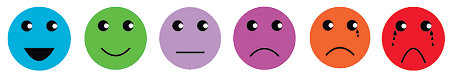 Спіс  выкарыстаных  крыніц
Асновы моўнай культуры: 3-і клас : планы-канспекты факультатыўных заняткаў для настаўнікаў устаноў агул. сярэд. адукацыі з беларус. і рус. мовамі навучання / Т. Ю. Аброськіна. — Мінск : Сэр-Віт, 2023. — 104 с.
Асновы моўнай культуры: 3-і клас: рабочы сшытак : дапаможнік па факультатыўных занятках для вучняў устаноў агул. сярэд. адукацыі з беларус. і рус. мовамі навучання / Т. Ю. Аброськіна. — Мінск : Сэр-Віт, 2023. — 72 с.
[Электронны рэсурс]. — Рэжым доступу: https://mtdata.ru/u13/photo5F90/20761590493-0/original.jpeg . — Дата доступу: 11.08.2024.
[Электронны рэсурс]. — Рэжым доступу: https://mapbelarus.ru/uploads/objects/%D0%A1%D0%BE%D0%BB%D0%BE%D0%BC%D0%BE%D0%BF%D0%BB%D0%B5%D1%82%D0%B5%D0%BD%D0%B8%D0%B53_1567085917.jpg . — Дата доступу: 11.08.2024.
[Электронны рэсурс]. — Рэжым доступу: https://static.tildacdn.com/tild3465-6238-4337-b136-303264373933/95e8782a37942e731080.jpg . — Дата доступу: 11.08.2024.
[Электронны рэсурс]. — Рэжым доступу: https://maz-slo.ru/wa-data/public/blog/img/pletenka...jpg. — Дата доступу: 11.08.2024.
[Электронны рэсурс]. — Рэжым доступу: https://mebel-blog.ru/wp-content/uploads/2022/12/istoriya-mebeli.jpg . — Дата доступу: 11.08.2024.
[Электронны рэсурс]. — Рэжым доступу: https://fs.znanio.ru/8c0997/a9/94/072726518a0add20e702041e443f4ef7e7.jpg . — Дата доступу: 11.08.2024.
[Электронны рэсурс]. — Рэжым доступу: https://nepoceda.kiev.ua/image/catalog/ulichnajamebel/2022-11-08_122619.jpg . — Дата доступу: 11.08.2024.
[Электронны рэсурс]. — Рэжым доступу: https://i.pinimg.com/originals/3d/5e/6d/3d5e6d2cde4ed31cf82c45ed881b7db5.jpg . — Дата доступу: 11.08.2024.
[Электронны рэсурс]. — Рэжым доступу: https://narisyu.cdnbro.com/posts/37285524-plotnik-kartinki-dlia-detei-8.jpg. — Дата доступу: 11.08.2024.